Ханс Кристиан Андерсен
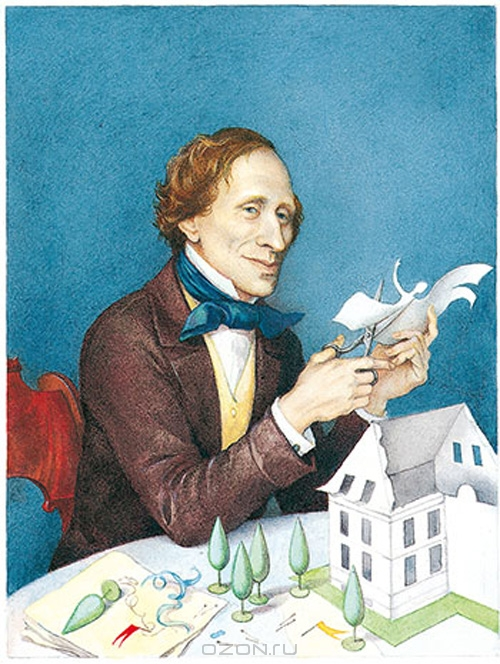 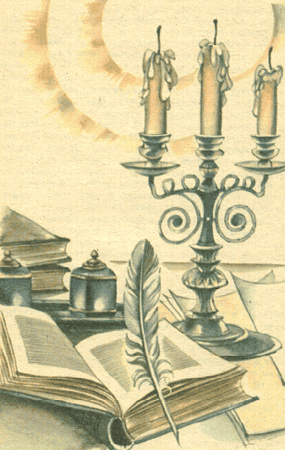 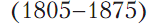 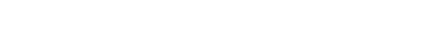 «Все к лучшему в этом наилучшем из миров!» - любил повторять он, успокаивая других, и... успокаиваясь сам.
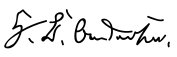 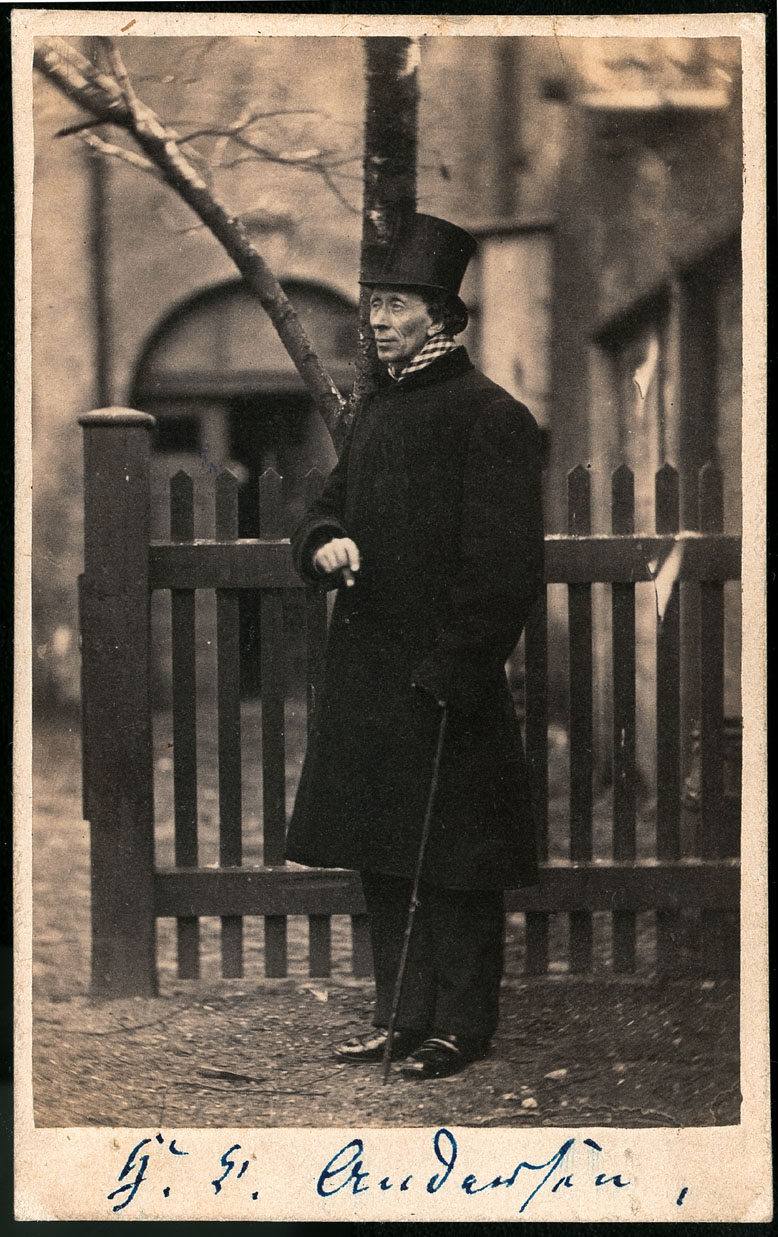 Дом   Х. К. Андерсена в Оденсе
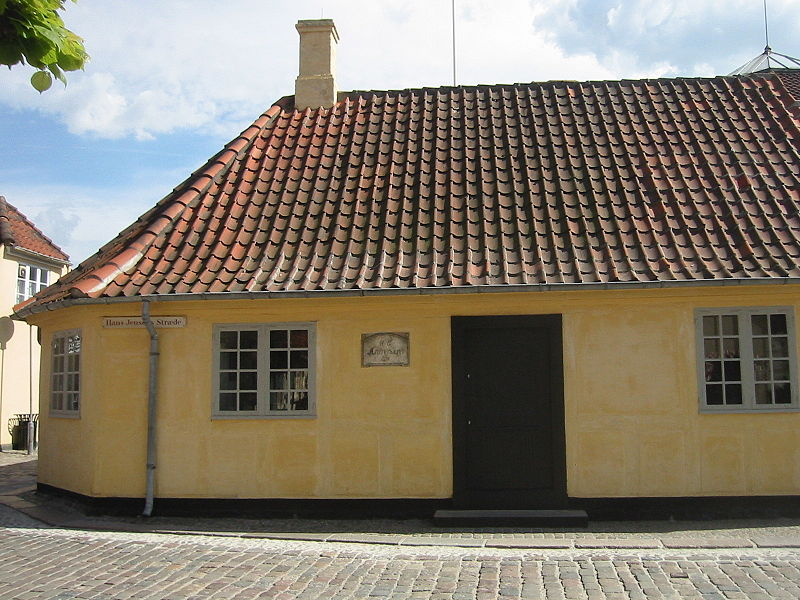 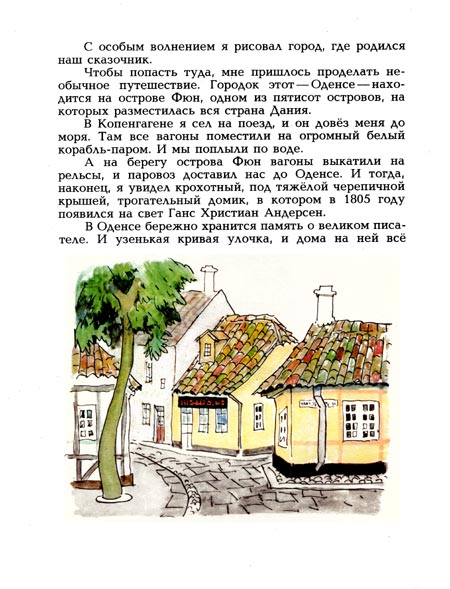 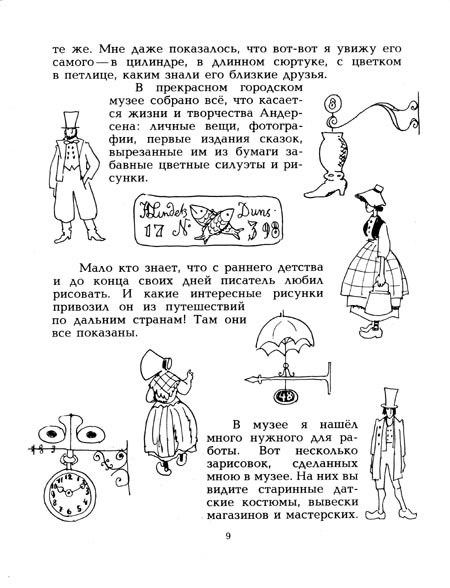 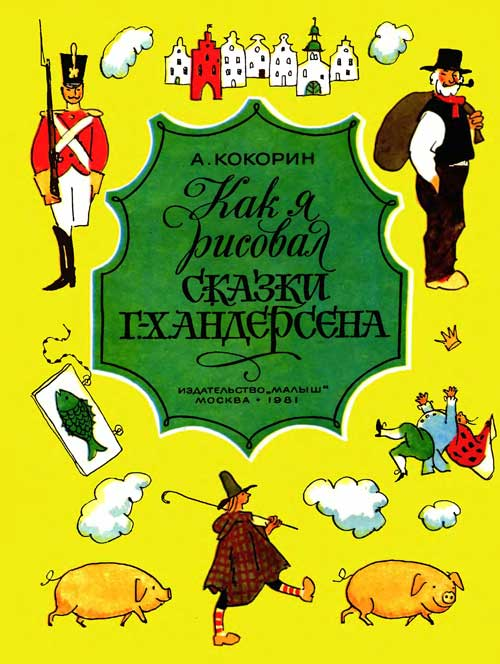 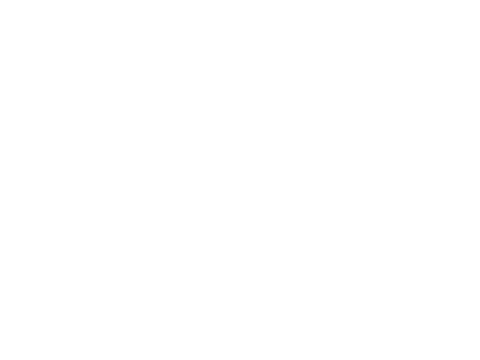 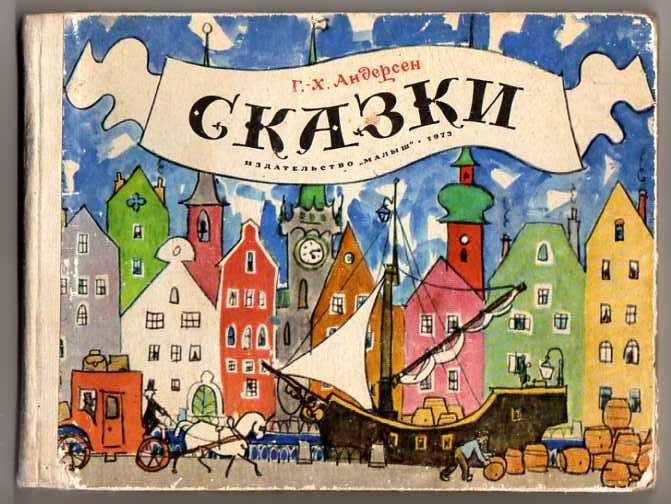 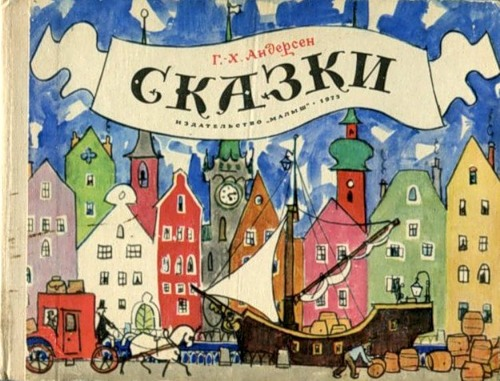 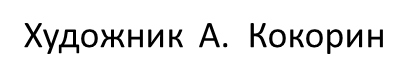 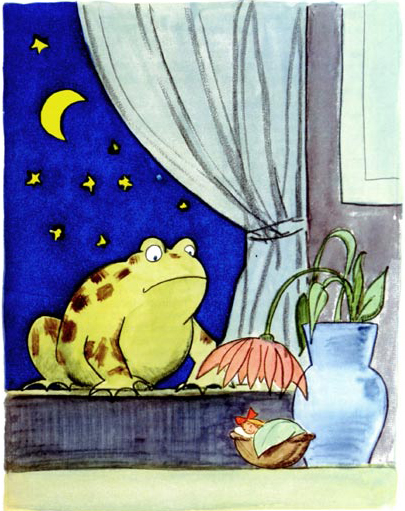 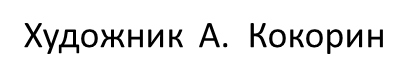 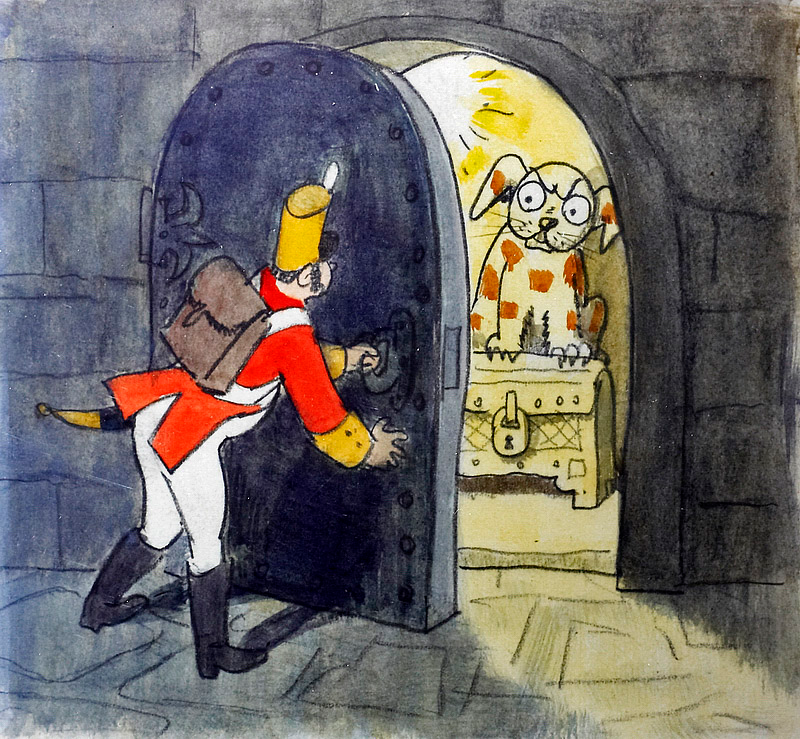 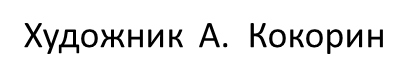 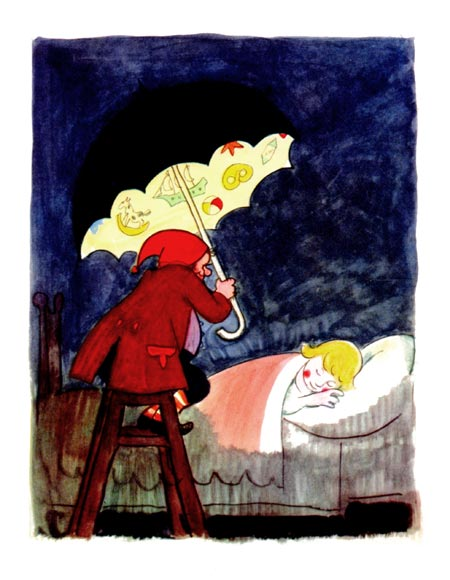 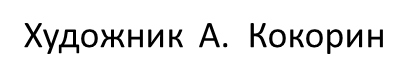 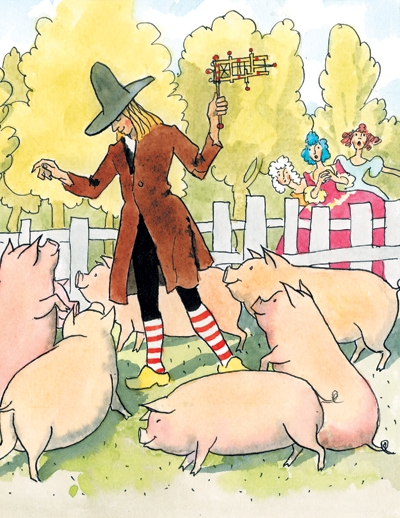 Художник  А.  Кокорин
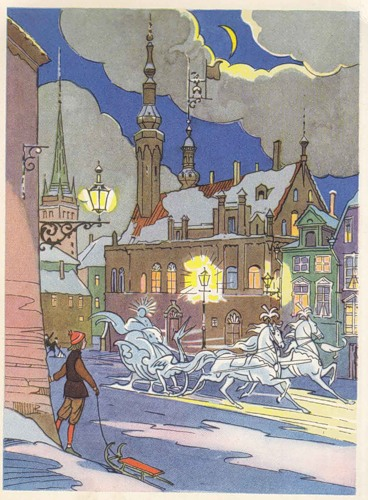 Художник  В.  Алфеевский
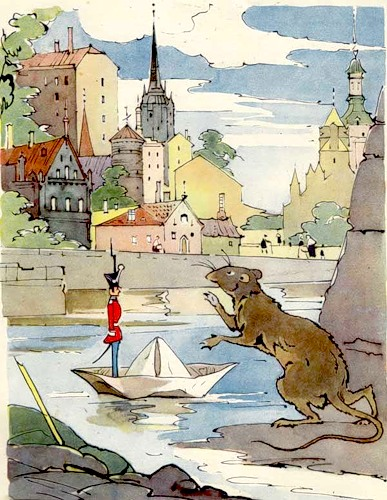 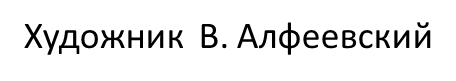 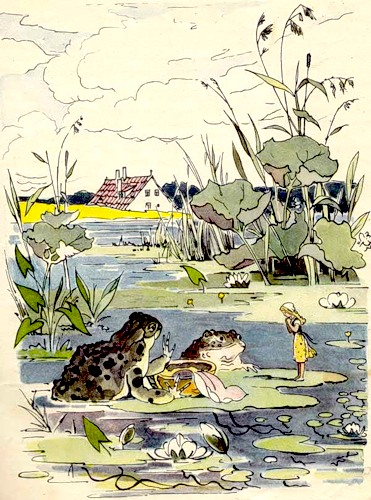 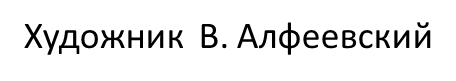 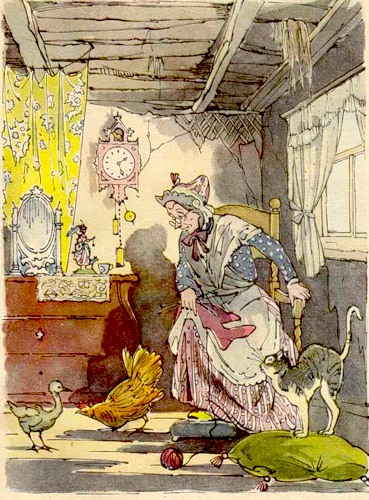 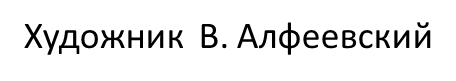 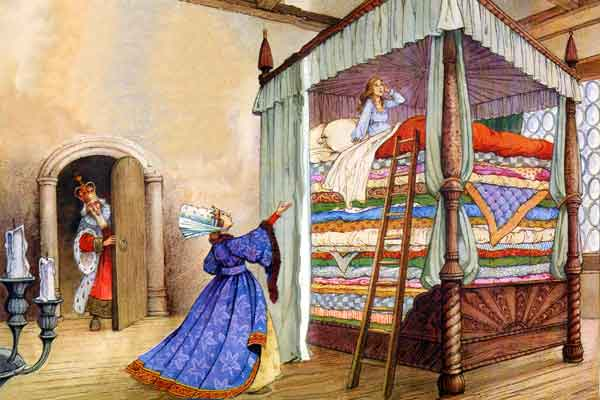 Художник  Д. Пейшенс
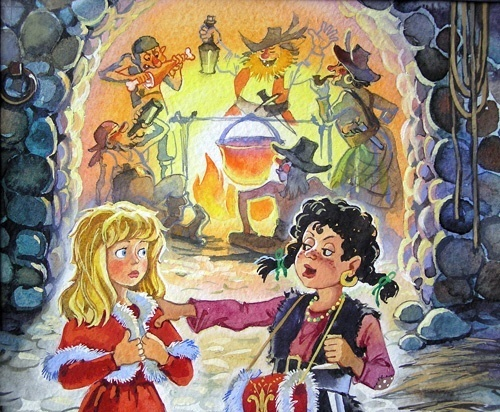 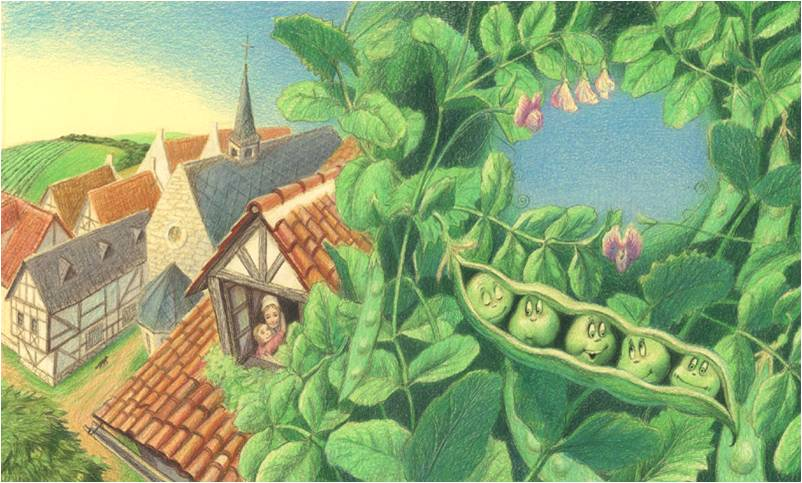 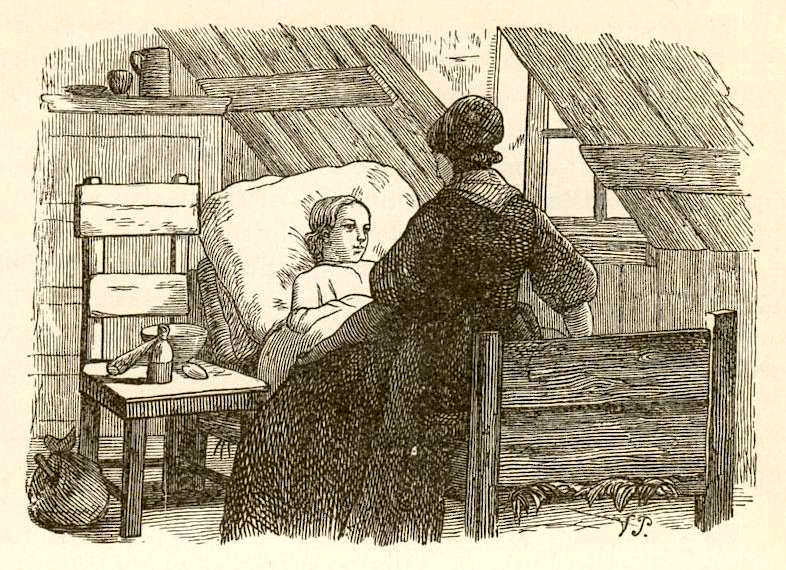 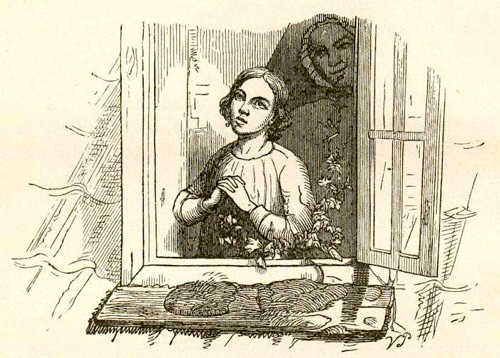 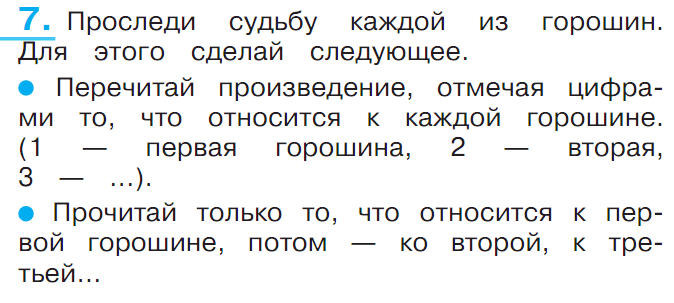 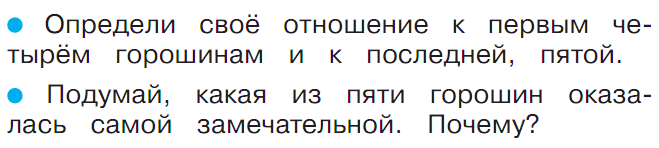 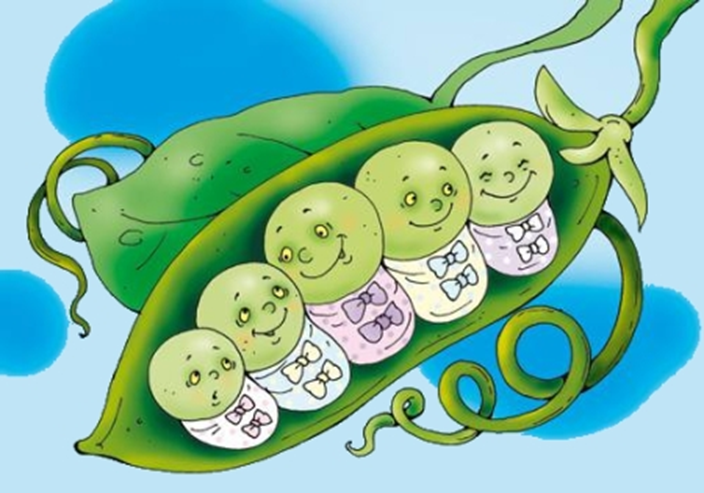